专题八
正确使用词语（包括熟语）
第2课 正确使用实词、虚词
指点迷津
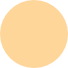 1
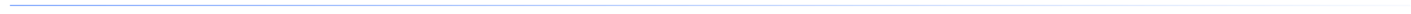 对点精练
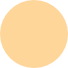 2
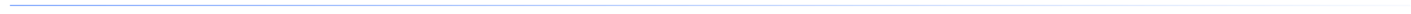 指点迷津
考点1 正确使用实词
实词是有实在意义的词，可以独立充当句子成分，一般可以用来单独回答问题。每一个实词都可以详细解说其词义。
实词使用辨析“三角度”
1.从意义方面辨析
（1）辨明范围
    有很多近义词适用范围的大小是不同的，只有准确把握词语的适用范围，才能正确地辨别并使用。如“事件”和“事情”都表示人类生活中的活动和社会现象，但“事件”限于指历史上或社会上发生的不平常的大事情，适用的范围小；“事情”可指人类生活中的一切活动和所遇到的一切社会现象，适用的范围广。
边境
例1 在________ （边疆 边境）禁区整片范围内，如果没有政府颁发的通行证，任何人不得在这里活动，通行证有效期1天至2年不等，取决于进入该禁区的人士的目的。
[解析]“边疆”和“边境”，前者指靠近国界的领土，范围较大；而后者指靠近边界的地方，所指范围较小。如果不注意它们的使用范围和搭配习惯，就会用错。
（2）把握轻重
    词义轻重不同，用法也不同。一组词，意义基本相同，但有的适用于重
要的、较大的事物，有的适用于一般的事物；有的表示程度深、性质重，有的表示程度浅、性质轻。如“妨碍”和“妨害”。“妨碍”指使事情不能顺利进行，词义较轻。如：这么晚了还放录音机，会妨碍别人休息。“妨害”指有害于，使人或事物受到损害，词义较重。如：在瓜果蔬菜上喷洒农药，会直接妨害人们的健康。
例2 欧盟委员会负责环境事务的委员亚内兹·波托奇尼克近日在接受专访时表
示，欧洲许多政策正朝着循环经济的方向努力。在全球环境与气候合作中，中国是值得欧盟________（信任 信赖）的实力伙伴，中欧应携手致力于全球可持续发展。
信赖
[解析]“信任”指相信而敢于托付。“信赖”指信任并依靠，词义比“信任”重。
2.从用法方面辨析
（1）分清对象
    有些近义词有特定的使用对象，有的对人，有的对事，有的对物。分清所指对象，可以直接区分词语的细微差异。
起用
例3 经反复研究，校方决定________（启用 起用）本校精通业务的退休教师。
[解析]“启用”指开始使用，对象是物。“起用”指重新任用已退职或免职的官员，也指提拔使用，对象是人。句中对象是“退休教师”，所以应选“起用”。
（2）找准搭配
      一个词语所依据的语法关系，往往有比较固定的搭配方式。做题时，要根据语境正确选择。
例4 经查，大理市违法________（扣押  扣压）征用防疫口罩问题属实，情节恶劣，性质严重，严重干扰了全国防疫工作大局。
扣押
[解析]“扣押”指扣留，拘留，其搭配对象是物或人。“扣压”指扣留下来不办理，其搭配对象多指物品，如文件、意见等。
（3）明确词性和语法功能
    根据词性可以判断某词在句子中充当的成分，确定词的语法功能，从而准确辨析词义。
例5 如果没有丰富的生活积累与深厚的艺术功底，没有较高的语言文字修养，是很难写出高________（品位  品味）的作品来的。
品位
[解析]“品位”泛指人或事物的品质、水平，是名词。“品味”指仔细体会、玩味，是动词。
3.从色彩方面辨析
（1）把握感情色彩
    有些词词义基本相同，但是表现的感情色彩不同，有的是褒义词，有的是贬义词，有的是中性词。
大肆
例6 “国企巨贪”国家能源局党组成员王晓林________（大肆  大事）敛财，象牙玉石满屋，人参虫草发霉。
[解析]“大肆”指毫无顾忌地（做坏事），贬义词。“大事”指大力从事，中性词。该语境为贬义语境，应用“大肆”。
（2）区分语体色彩
    有一些词语具有语体风格的差异，有的是口语，有的是书面语；有的是政论用语，有的是描写性用语。如果不注意词语的语体色彩，用得不合适，就会使人感到很不协调。
磋商
例7 会晤中，两国领导人共同________（商量  磋商）了今后双边经济文化交流中的一系列问题，并就许多国际问题交换了意见。
[解析]“商量”是口头用语，“磋商”是书面用语。根据“两国领导人”的语
境，这里应用后者。
考点2 正确使用虚词
虚词是指汉语中一般不能单独成句，意义比较抽象，但能起造句功能的词，包括介词、连词、副词、助词、叹词和拟声词六类。高考对虚词的考查主要涉及介词、连词、副词和助词。
      虚词使用判断“四角度”
    1.把握词性，辨析异同
    虚词的词性不同，其语法特点和功能就不同，考生只有把握了词性，才能做到准确使用。
固然
例1 教育方式的创新________（固然  诚然）重要，但更须警惕为创新而创新的偏执做法。
[解析]“固然”能做连词，引起下文转折，而“诚然”不能。根据语境，上下句之间有转折的逻辑关系，应用“固然”。
2.摆正位置，对应搭配
    虚词的位置必须根据句子的语法需要和虚词自身的表意特点来确定，而不能错位。有些虚词需要与实词或者其他虚词搭配使用，在搭配过程中，一定要注意搭配的对应。
即使
例2 如果没有优良的花卉品种、先进的栽培技术、专业规模和品牌，________（即使  虽然）有再好的气候和再廉价的劳动力，也无法带来产业的快速发展。
[解析]“即使”表示假设的让步，其所表示的条件，可以是尚未实现的事情，也可以是与既成事实相反的事情，与下句的“也”属固定搭配。“虽然”往往与“可是、但是”等连用，表示承认甲事为事实，但乙事并不因为甲事而不成立。此处应用“即使”。
关联词语有固定的位置，有的只能用于前一分句，有的只能用于后一分句，如：由于、却、然而、至于、以致。
至于
例3 我把报考师范类院校作为既定方针，________（由于  至于）将哪所学校放在第一志愿，还没做最后决定。
[解析]“至于”表示另提一事，用在后一分句开头，应该放在“将哪所”前。
“由于”只能用于前一分句。
3.辨明关系，有机衔接
    为了表明或强化词语之间、短语之间、句子之间的关系，常常需要使用虚词，在使用之前，考生首先必须辨明关系，否则，就会出现关系混淆、关系颠倒、强加关系等错误。
例4 最近热播综艺《你怎么这么好看》在网上引起不小的争议，节目的内容就是对普通人进行美妆改造，每个被改造的对象都是年轻单身女性______（和  或）辛勤劳动的职场妈妈。
或
[解析]“和”指二者同时出现；“或”指二者中只能出现一种。句中“年轻单身女性”“辛勤劳动的职场妈妈”两种条件不可能同时具备，所以不能使用表并列关系的“和”，只能用表选择关系的“或”。
虚词作为语意连接的纽带，必须准确地显现出句意之间的逻辑联系，以做到有机衔接，而不能与语意逻辑相悖。
例5 下面这句话中虚词使用有误，请对其加以修改。
    因为作者没有很好地把握主题，单凭主观想象加入了许多不必要的情节和人物，反而大大削弱了作品的思想性和艺术性。
答：__________________
删去“反而”。
[解析]句中“没有很好地把握……，单凭……”导致的必然结果是“大大削
弱……”，前后语意之间的逻辑关系应该是“顺承”，用了“反而”就变成了“反承”，应删去。
4.避免重复，谨防脱漏
    虚词的使用应切合语境的需求。如果滥用，往往会造成语意的累赘、重复，甚至破坏句子的结构；如果脱漏，会直接导致成分的残缺，甚至影响语意的表
达。
例6 请修改下列句子中虚词使用的不当之处。
① 消费者权益保护法深受广大消费者所欢迎，因为它强化了人们的自我保护意识，使消费者的权益得到最大限度的保护。
[答案]删掉“所”字。
② 科学工作者需要有开阔的心胸，就是和自己学术观点不一样的同行也应坦诚相待，精诚合作。
答：________________________________
在“自己”前加一个“与”字。
[解析]① 句中“受……欢迎”是一个完整的表意结构，再用“所”就显得累赘。
② 句中“自己”前漏一介词“与”，造成语意不连贯。
对点精练
1. （正确使用实词）下列填入文段中横线处的词语，正确的一项是(     )。
    传说的生长，就同滚雪球一样，越滚越大；最初只有一个简单的故事做个中心的“母题”，你添一枝，他添一叶，便像个样子了。后来经过众口的______，经过平话家的______，经过戏曲家的______结构，经过小说家的______，这个故事便一天一天地改变面目：内容更丰富了，情节更精细圆满了，曲折更多了，人物更有生气了。
A. 传说  敷衍  剪裁  修饰	B. 宣扬  扮演  推敲  润色
C. 阐发  排演  增删  归纳	D. 传播  演义  虚拟  节制
A
[解析]“传说”有辗转述说之义，能符合“众口”传述的意思。第一处应填“传说”，可确定A正确。再看“平话家”意近于说书人。“敷衍”有叙述并发挥之义。指说书人把简单的梗概编成精彩的篇幅较长的故事。这样第二处应填“敷衍”。“剪裁”比喻做文章时对材料的取舍安排，根据语境“经过戏曲家的……结构”，第三处应填“剪裁”。“修饰”有修改润饰，使语言文字明确生动之义，符合语境中“小说家”修改润色的意思，且根据后面文字，可确定第四处应填“修饰”。
C
2. （正确使用虚词）填入下面文段空白处的词语，最恰当的一组是(     ) 。
    寒门多出贤，并非说只要是出身“寒门”，就可自然而然地为“贤”了。贤，    ①    要有“德”，能替别人着想，勇为天下谋利，    ②   要有“才”，有本事，能成事。这就离不开学习。有言道：人不吃饭，饥；人不学习，愚。生活就是这样，唯有好学，才近智；唯有知学，才给力。    ③    努力用知识武装自己，不断增进自己的道德修为，    ④      离“贤”更近一步。    ⑤    有了比常人更多的付出、更强的求知欲、更开阔的思维、更远大的志向，无论出身多么贫苦，    ⑥    将成就一番不凡的事业。
[解析]全段的意思是通过学习培养“德”“才”，在肯定“德”的同时，要突出“才”，因此①与②应是递进关系，并且“不仅……也……”不能搭配；另外，③④是必要条件关系，而不是充分条件关系。故可排除A、B两项。“无论……就……”不能搭配，故可排除D项。